FGTS – Perspectivas para sustentabilidade do fundo no curto prazo
MARIA HENRIQUETA ARANTES FERREIRA ALVES – JUNHO 2020
EQUILIBRIO DIFÍCIL
EMPODERAR O CONTISTA GARANTINDO MELHOR RENTABILIDADE DAS CONTAS E MAIOR ACESSO A SAQUE

ASSEGURAR RECURSOS PARA INVESTIMENTOS EM POLITICAS PÚBLICAS VISANDO A MELHORIA DE VIDA NAS CIDADES FOCADO NO SEGMENTO DA POPULAÇÃO DE MENOR RENDA.
DECISÕES DE APLICAÇÃO DE RECURSOS POR MP
MP 889/2019 – Lei 13.932/2019
SAQUE EMERGENCIAL
SAQUE ANIVERSÁRIO
SAQUE DOENÇAS RARAS
MP 927/2020 -SUSPENSÃO DE ARRECADAÇÃO
MP 936/2020 – REDUÇÃO DE SALÁRIO
MP 946/2020 – SAQUE CALAMIDADE
CONDICIONANTES IMPOSTAS
SUSPENSÃO DE PAGAMENTO COMPANHIAS DE SANEAMENTO PRIVADAS E MISTAS POR 6 MESES
SUSPENSÃO DE PAGAMENTO DE PARCELAMENTOS
CONDICIONANTES IMPOSTAS
AUMENTO DE SAQUE DEMISSÃO ESTIMADO EM 17,8%
SAQUE ANIVERSÁRIO 
TROCA DE DEPOSITO RECURSAL POR SEGURO OU FIANÇA BANCÁRIA – PAUTA DO CONGRESSO AMANHÃ COM IMPACTO DE CERCA DE R$15,0 BILHÕES
RESULTADO
REDUÇÃO DRÁSTICA DA DISPONIBILIDADE DO FGTS QUE CHEGA EM 2023 REDUZIDA AO FUNDO DE LIQUIDEZ.
PROVÁVEL NECESSIDADE DE REDUÇÃO DOS VOLUMES ANUAIS DE CONTRATAÇÃO.
DISPONIBILIDADES EM QUEDADO FGTS
ARRECADAÇÃO LIQUIDA 2020
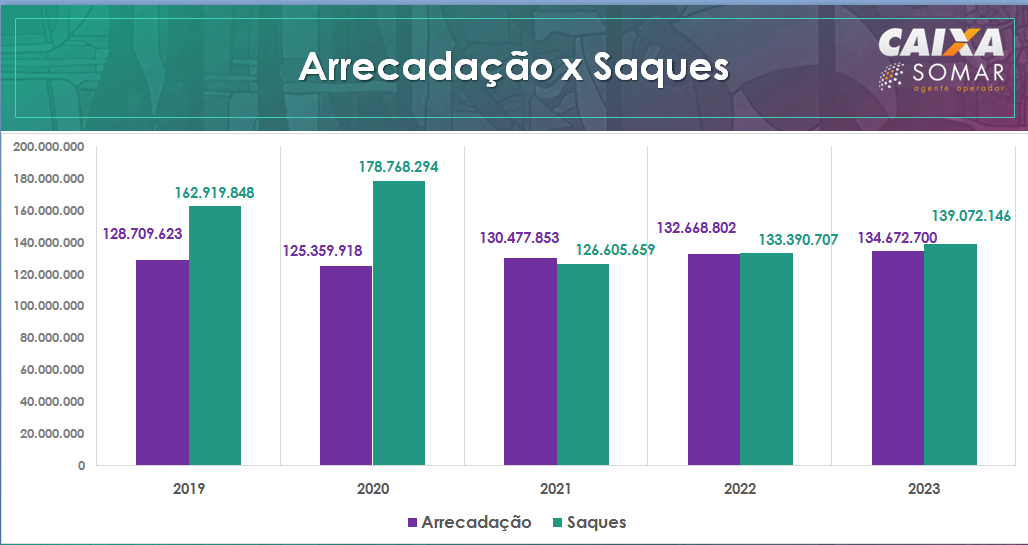 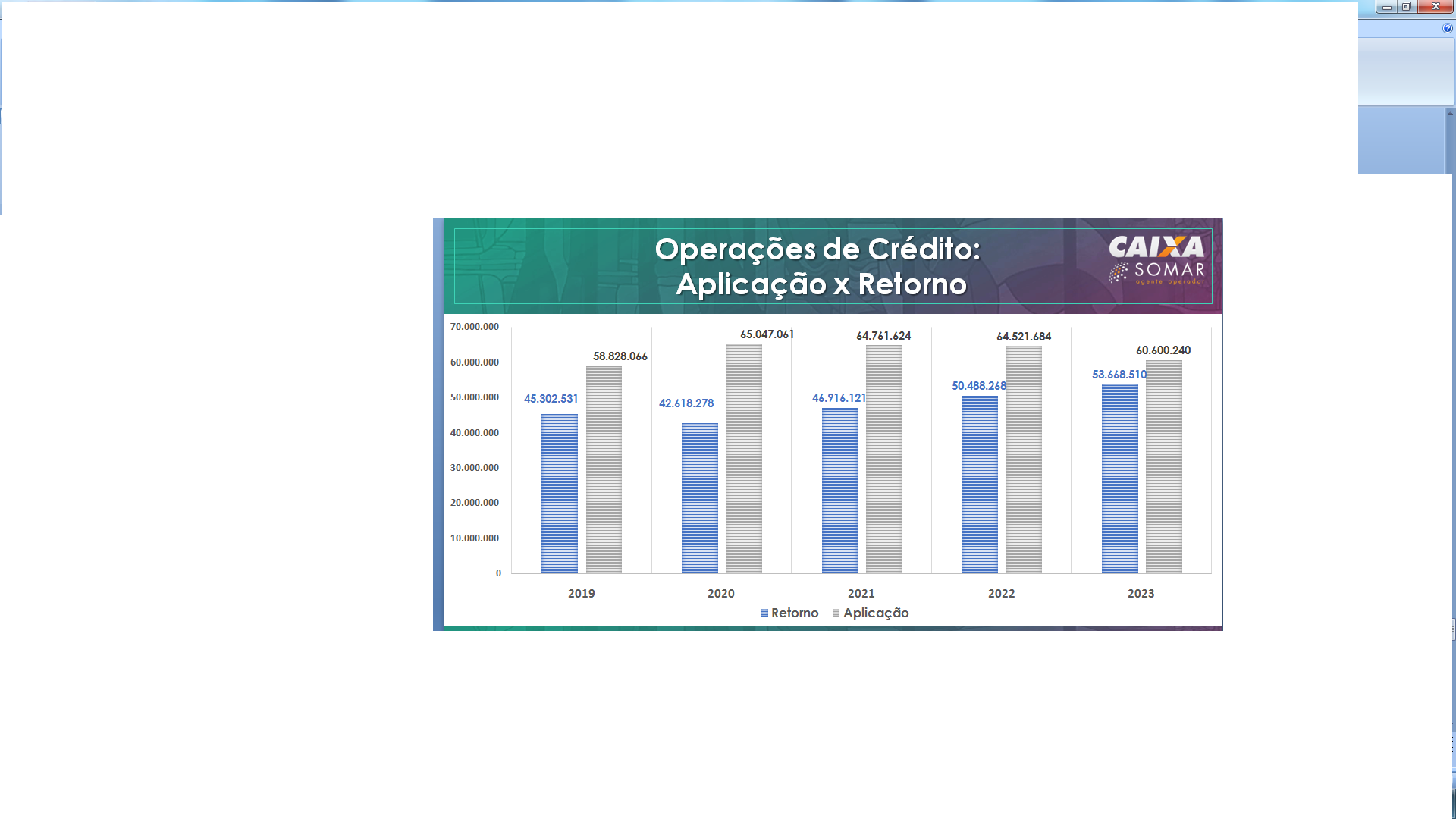 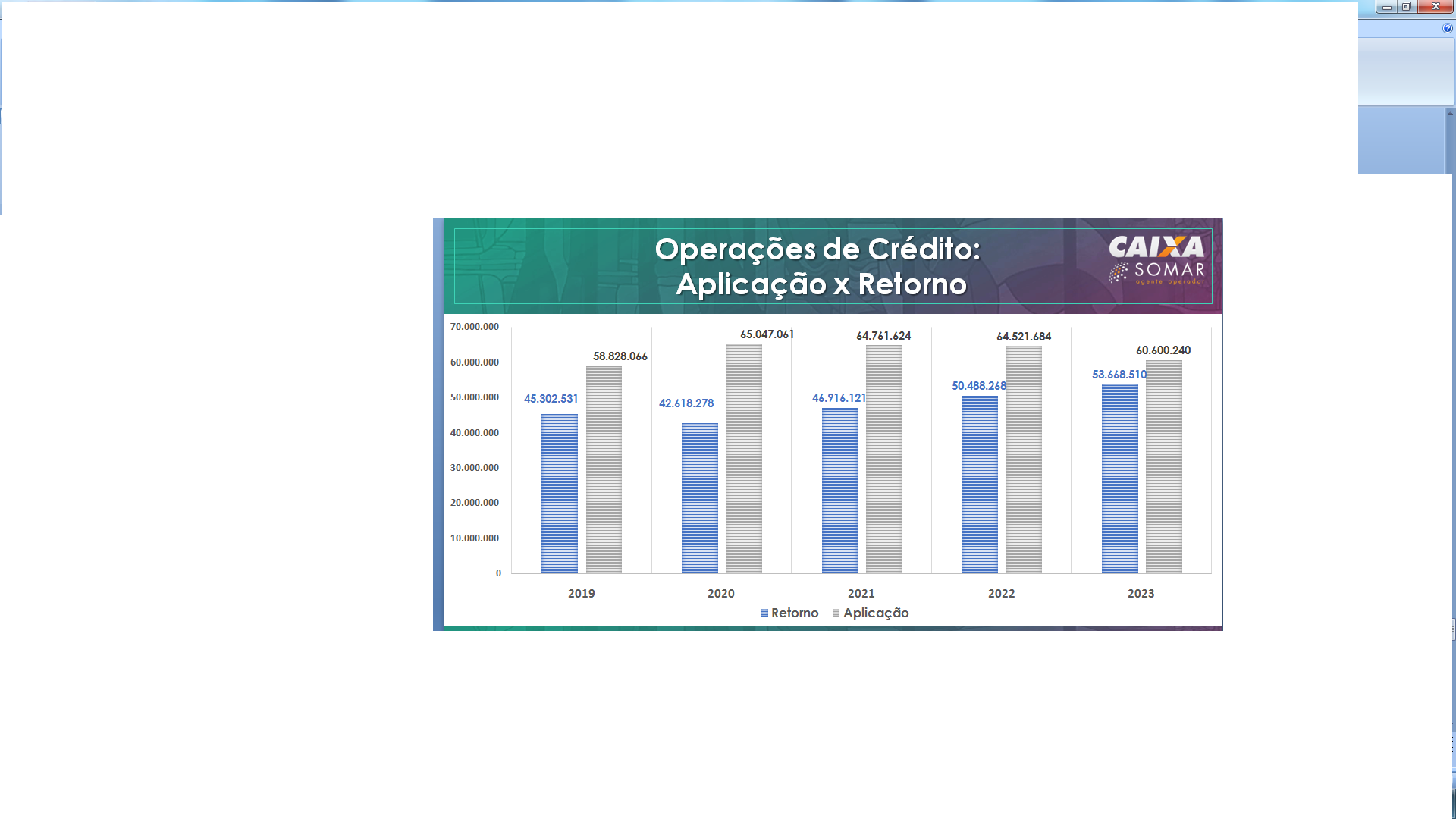 RETORNO = APLICAÇÃO > SUSTENTABILIDADE
NÃO VALE SÓ COM REDUÇÃO DE APLICAÇÃO = TENDÊNCIA ATUAL
ARRECADAÇÃO LÍQUIDA = DEPOSITOS – SAQUES DEVERÃO SIGNIFICAR AMPLIAÇÃO DE METAS
SITUAÇÃO ATUAL É A OPORTUNIDADE PARA DEMONSTRARMOS O SIGNIFICADO DESTA POUPANÇA COMPUSULSÓRIA - FGTS, QUE SOB A GESTÃO COMPARTILHADA SOCIEDADE CIVIL/GOVERNO FOI A ÚNICA QUE SOBREVIVEU AOS PLANOS ECONOMICOS E AS POLITICAS GOVERNAMENTAIS. AOS 53 ANOS SE APRESENTA COMO SOLUÇÃO PARA A RETOMADA MANTENDO ORÇAMENTO DE CONTRATAÇÃO COM PREVISIBILIDADE PARA 4 ANOS.PARA TANTO BASTA CESSAREM AS MP E PL QUE PROPOEM TRANSFORMAR INVESTIMENTO EM POUPANÇA.